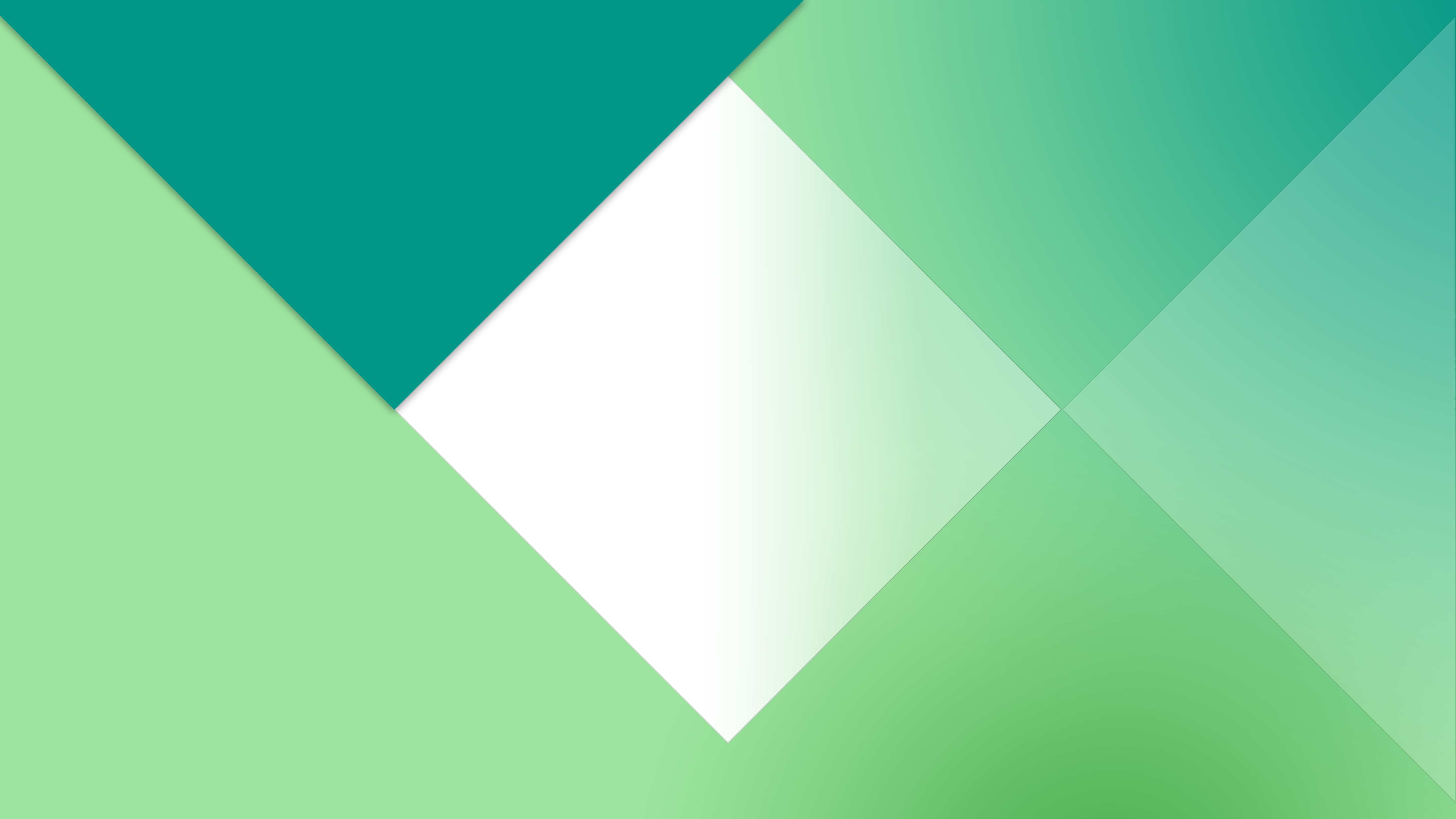 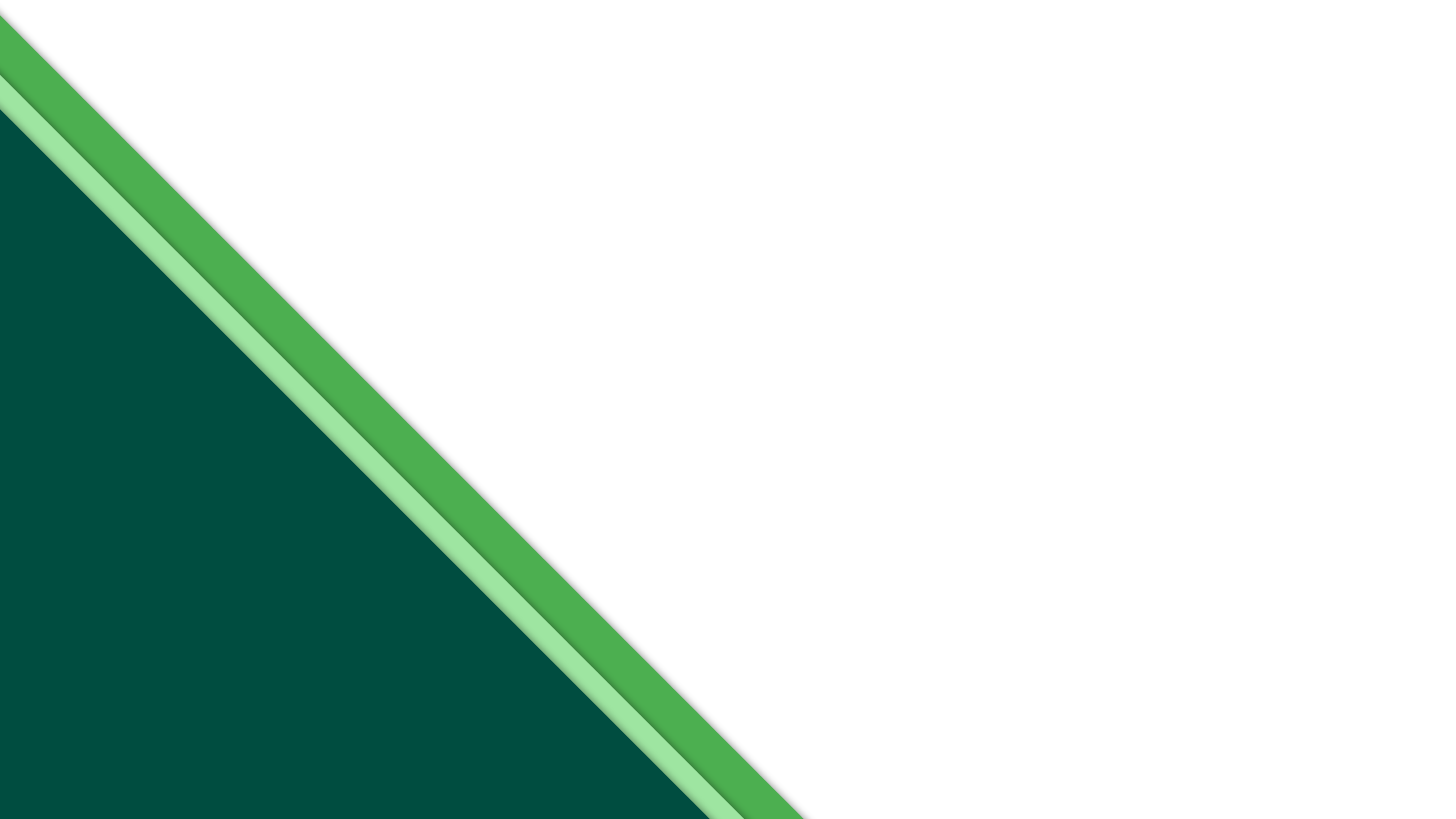 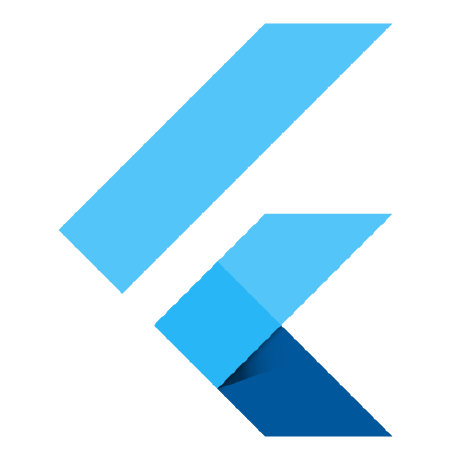 Flutter
Valódi cross-platform megoldás, vagy újabb prototipizáló eszköz?
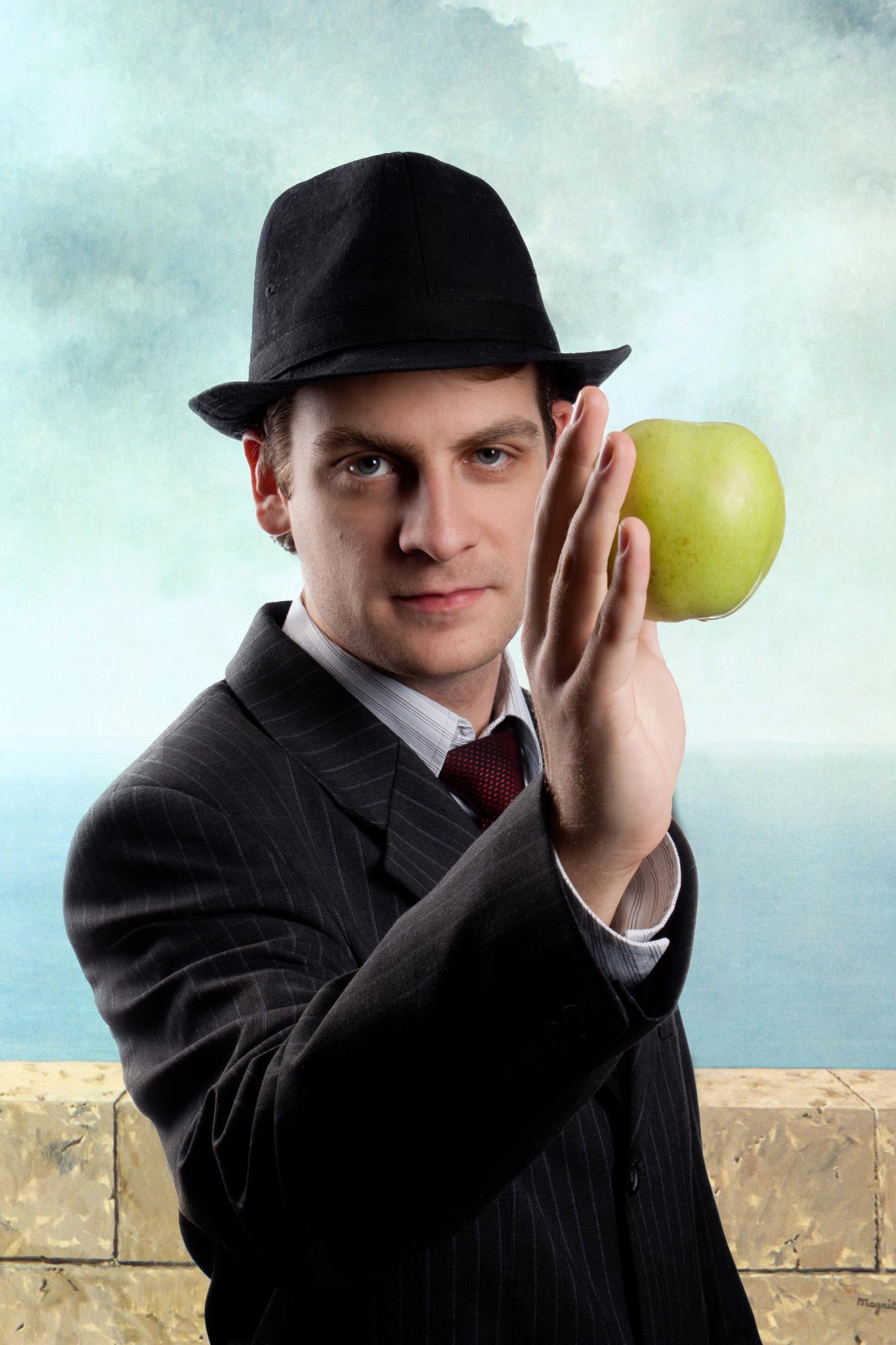 Gerlei Balázs
@balazsgerlei
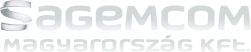 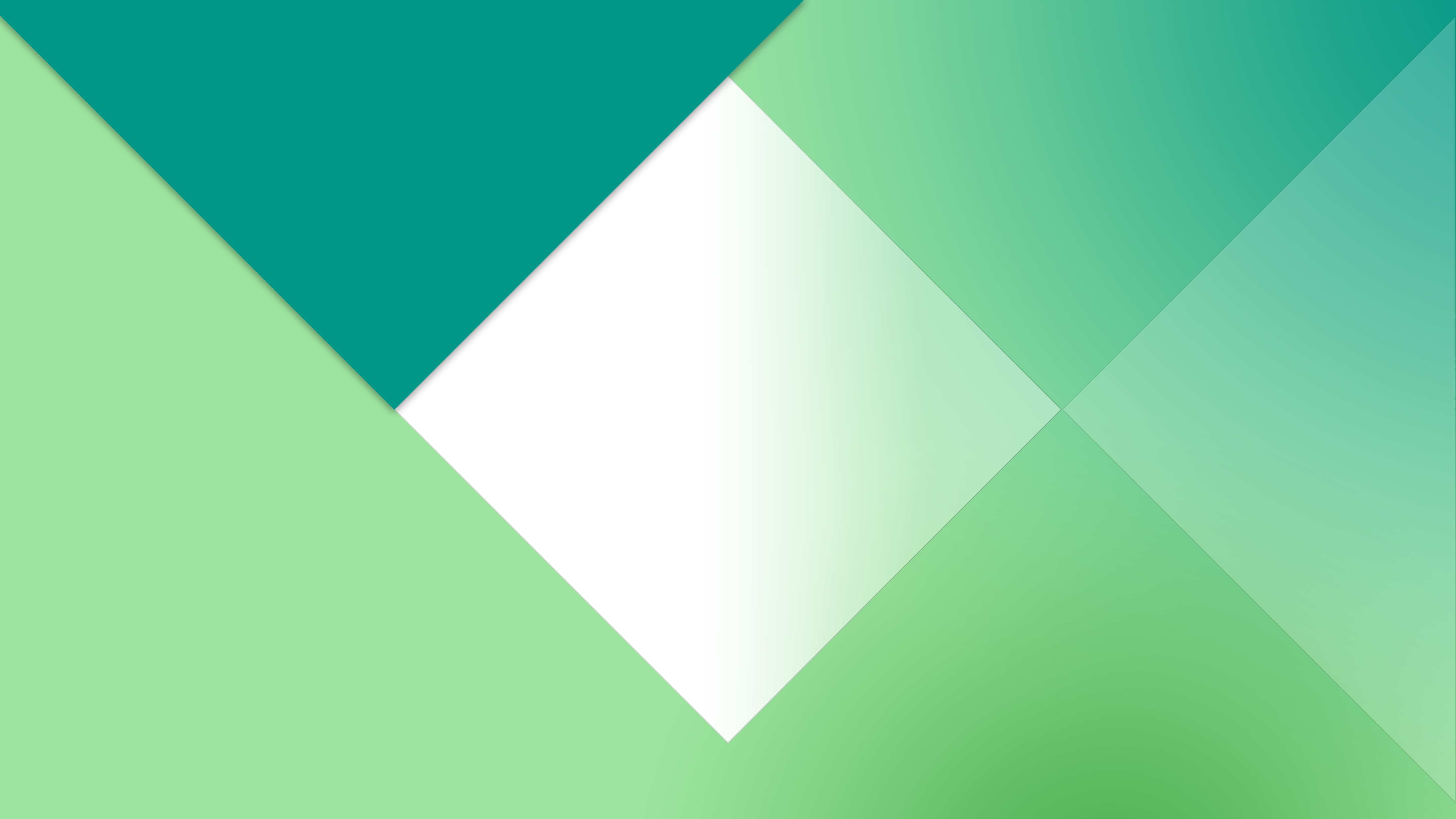 Mi a Flutter?
Új cross-platfom mobil SDK Androidra és iOS-re
Nyílt forráskódú
Még csak alpha verzió
Közös forráskód, dizájn és fejlesztői csapat lehetővé tétele a cél
Testreszabható, gyors és magas performanciájú appok
Dart nyelven lehet alkalmazásokat írni
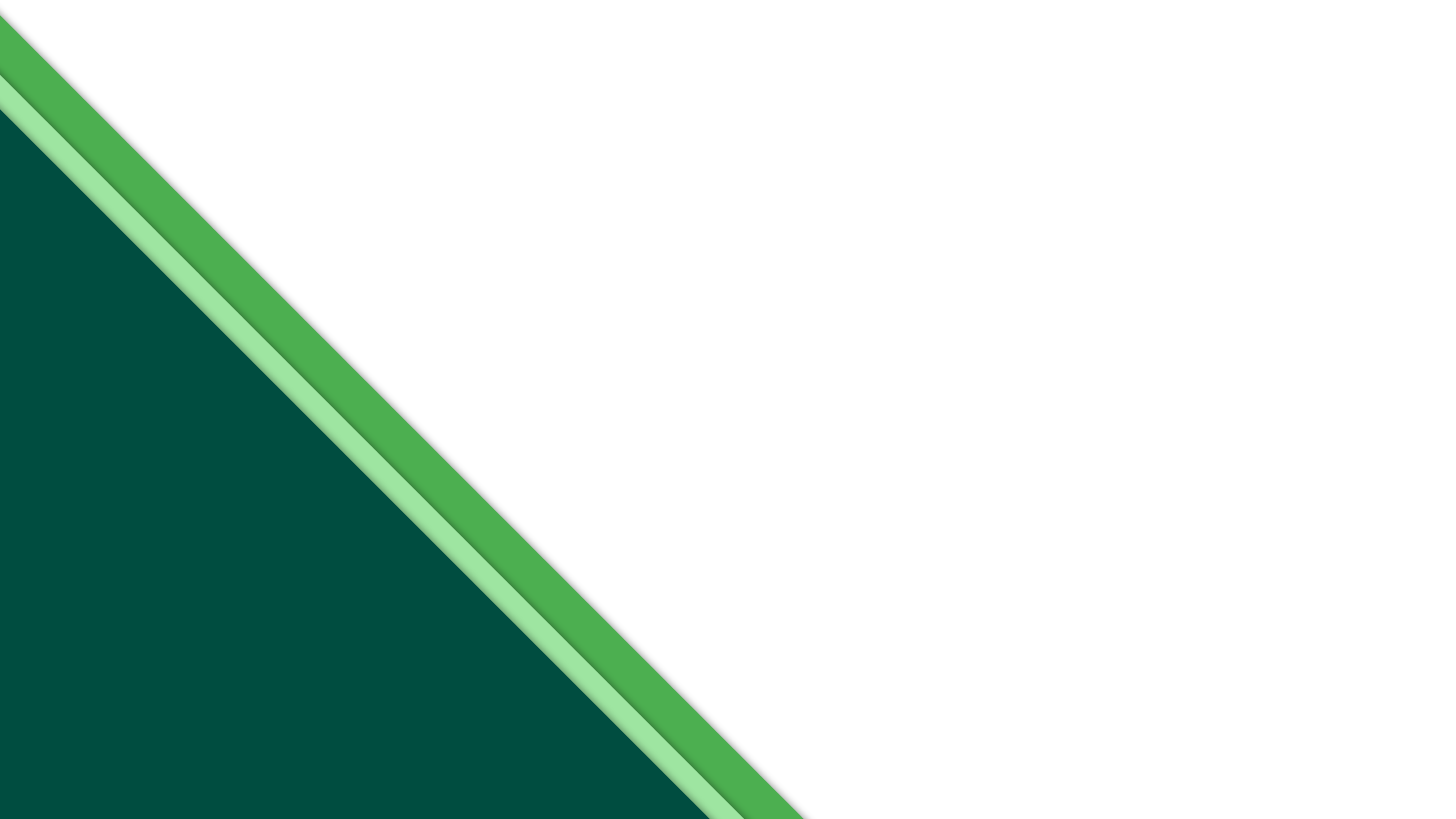 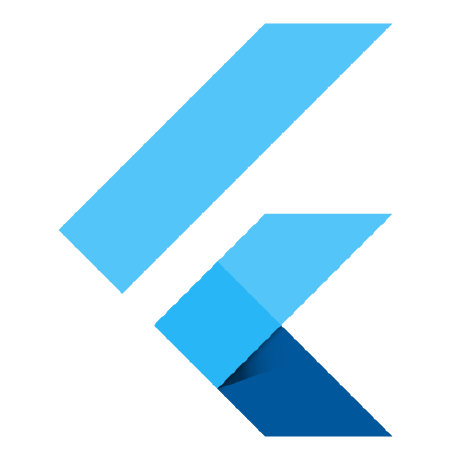 Mi a Dart?
Nyílt forráskódú programnyelv a Google-től
Szintaktikailag hasonló a Java-hoz, JavaScript-hez (és Kotlinhoz)
Opcionálisan (egyelőre), de erősen típusos
Generational garbage collection
“Tree-shaking” compiler, nem használt (dead) kód eltávolítása, kis méretű binárisok
A Google-nél széles körben használják webfejlsztésre, jól skálázódik
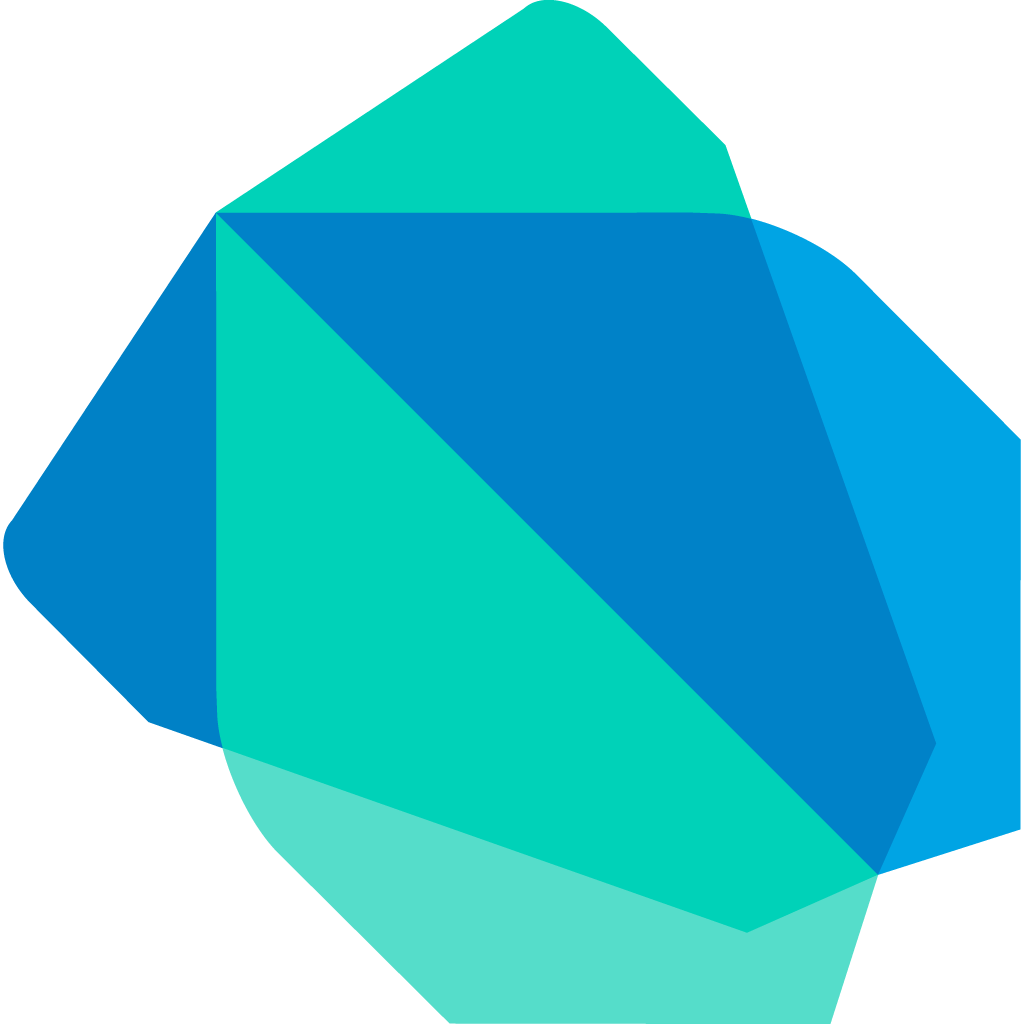 Motiváció
Mobilra fejleszteni nem könnyű
Kétszereplős piac, az Android és az iOS között megosztva
Két külön fejlesztői csapat menedzselése, két külön app fejlesztése körülményes
“Write once, run everywhere” – ismerjük a szlogent, de ki látott valóban ilyet?
Jó lenne, ha biztosak lehetnénk, hogy amit fejlesztés közben látunk, azt látják majd a felhasználók is
A Flutter megoldása
Cross-platform SDK a lassú, natív és cross-platform környezet közötti bridge szükségessége nélkül
A Dart kód tejesen natívra fordul
A teljes UI-t a Flutter rendereli, nem használ natív UI komponenseket
Skia (a Chrome render motorja)
OpenGL vagy Vulkan API
Produktív fejlesztői környezetet biztosít
[Speaker Notes: Cross platform megoldások UI-ra:
Web komponensek – teljesítmény, look and feel problémák
Wrappelt natív komponensek – legkisebb közös nevező, nehezen modularizálható, testreszabható
Egyedi renderelés – teljesítmény]
Layout és painting egy menetben
Gyors lehet, mert maga intézi a renderelést
Más platformok sokszor multi-pass O(Nˆ2) layout megoldást használnak
A Flutter one-pass (egy meneteben), O(N) komplexitású, elkülönített layout és painting fázist alkalmaz
Egyszerű, kényszer (constraint) alapú modell: min és max szélességek és magasságok
Nem téglalapokat, hanem a UI hierarchia egy részfáját (subtree) invalidálja
[Speaker Notes: Multi pass layout: 1. UI elemek egymáshoz való viszonya, 2. UI elemek végső pozíciója. Szükséges lehet, ha a fában bármelyik elem befolyásolhatja a maradék elemek méretét/pozícióját, pl. fix méretű és maradék helyet kitöltő elemek.]
A UI is kód
A UI-t is kódként kell írni az app többi részével együtt, nem egy elkülönülő leíró nyelven
A kompozíciót részesíti előnyben az örökléssel szemben, minden Widget, még a Padding is
Kétféle Widget:
StatelessWidget: állapotmentes (immutable) nézetek, pl. szimpla szöveg
StatefullWidget: állapottal rendelkező (mutable) nézetek, pl. hálózatról letöltött elemek listája
Widget kompozíció
class ExampleWidget extends StatelessWidget {  @override  Widget build(BuildContext context) {    return new Column(      children: <Widget>[        new Text("One"),        new Center(Text          child: new ("Hello, world!"),        ),      ],    );  }}
Hot Reload
Az Android Studio ”Instant Run” funkciójához hasonló
Működik iOS-en is
Megtartja az alkalmazás állapotát (heap and stack)
Gyors és megbízható
UI debuggoláshoz kiváló
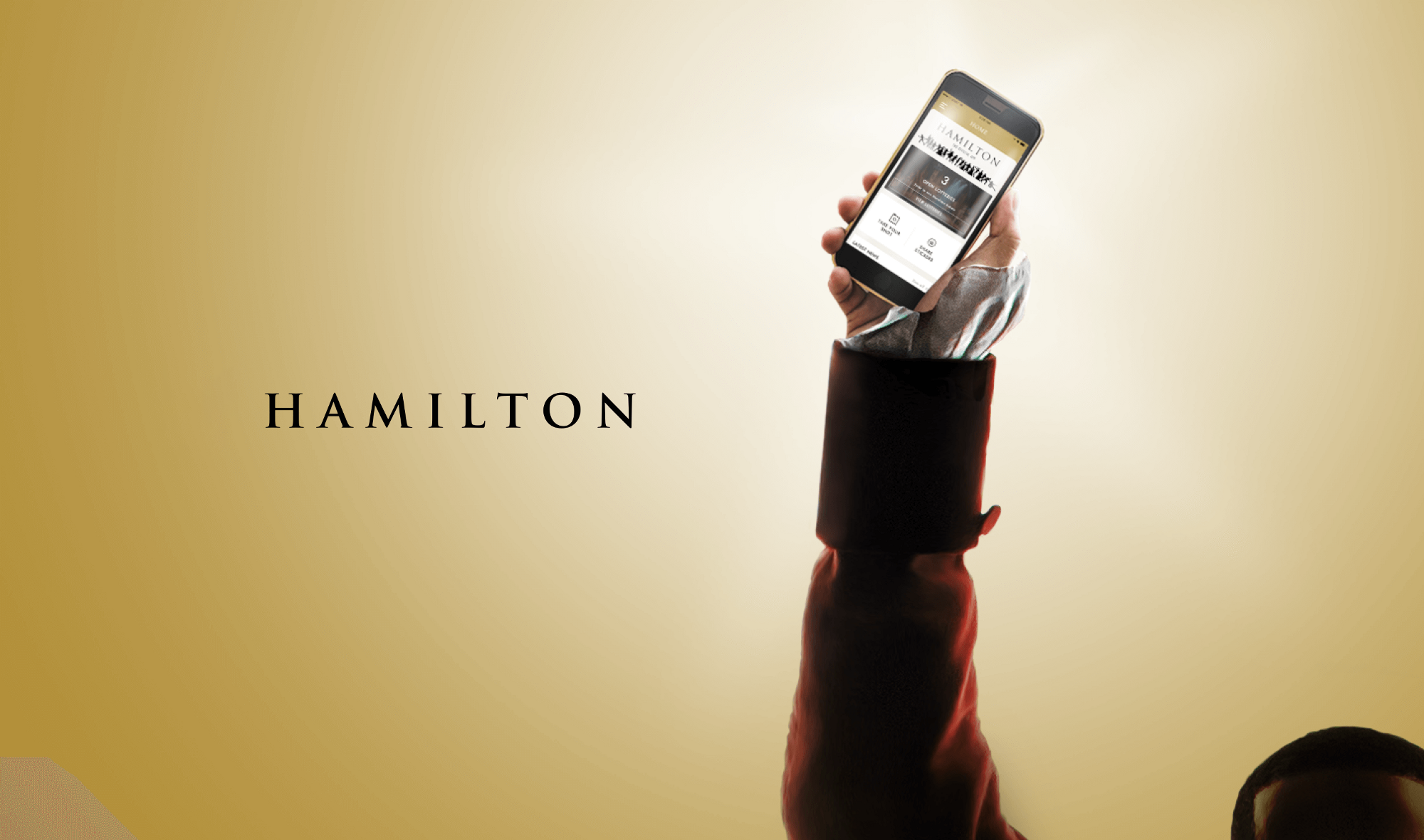 Flutter reflektorfényben
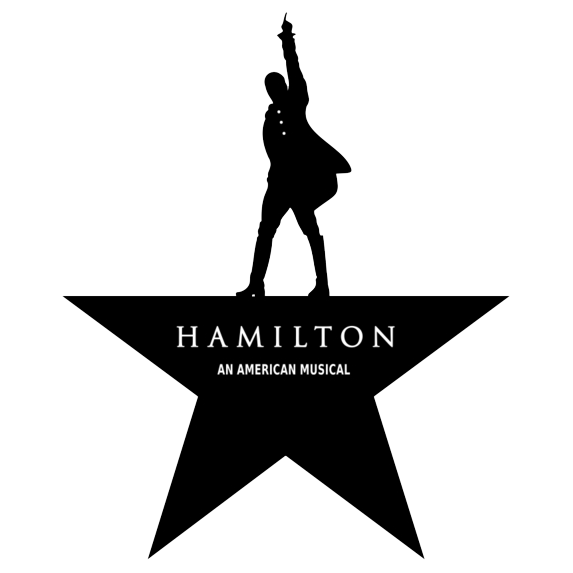 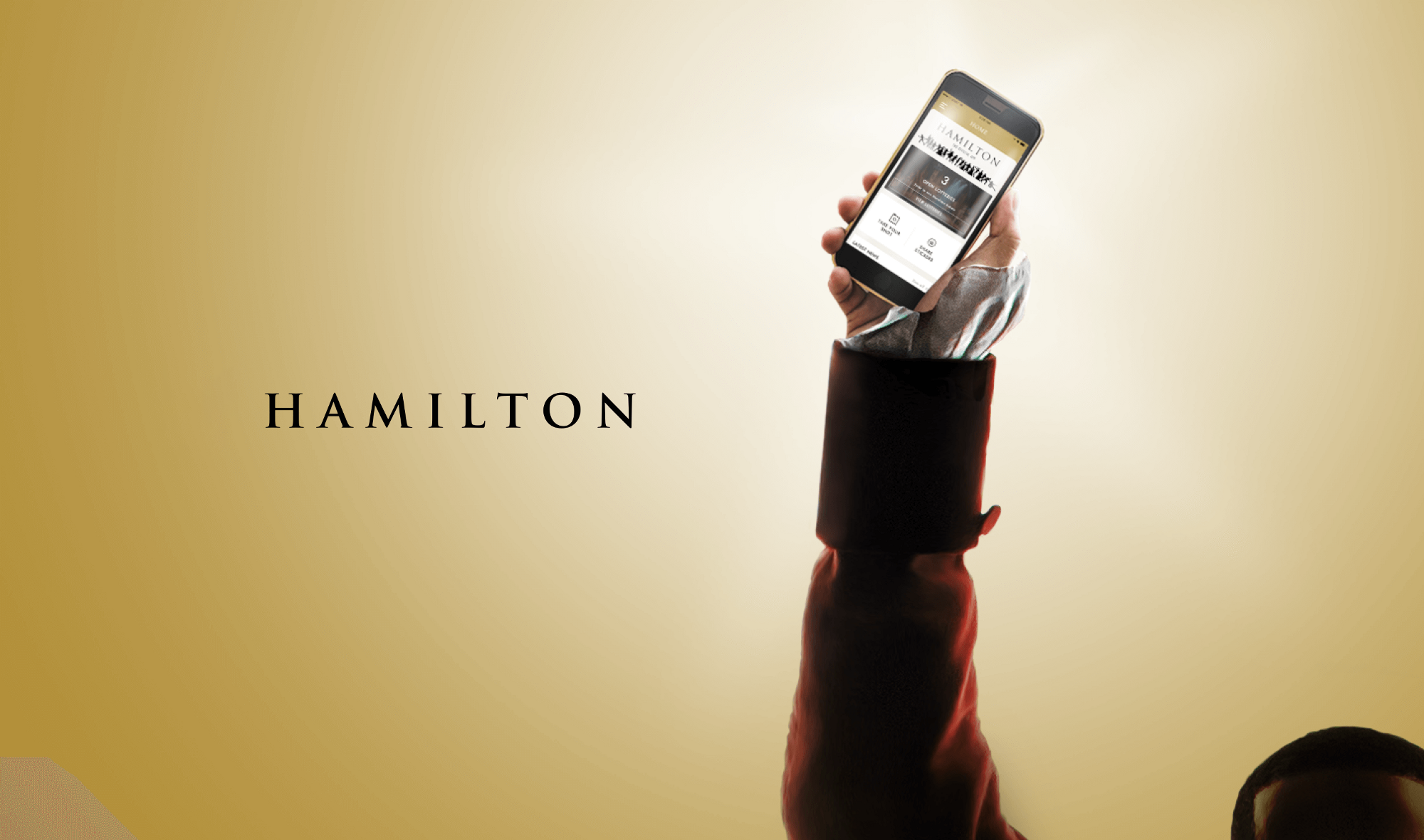 Flutter reflektorfényben: a Hamilton app
A méltán híres amerikai musical, a Hamilton hivatalos appja Flutter-rel készült
Teljesen egyedi dizájn (alig használ platform specifikus View-kat/Widget-eket)
Nagy felhasználói bázis, több, mint 900.000 telepítés, több, mint 450.000 napi aktív felhasználó, több, mint 2 millió nevezés a jegy-nyereményjátékoknál
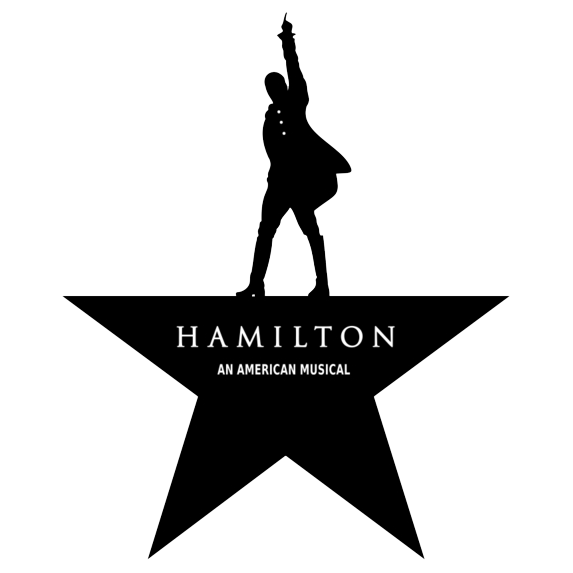 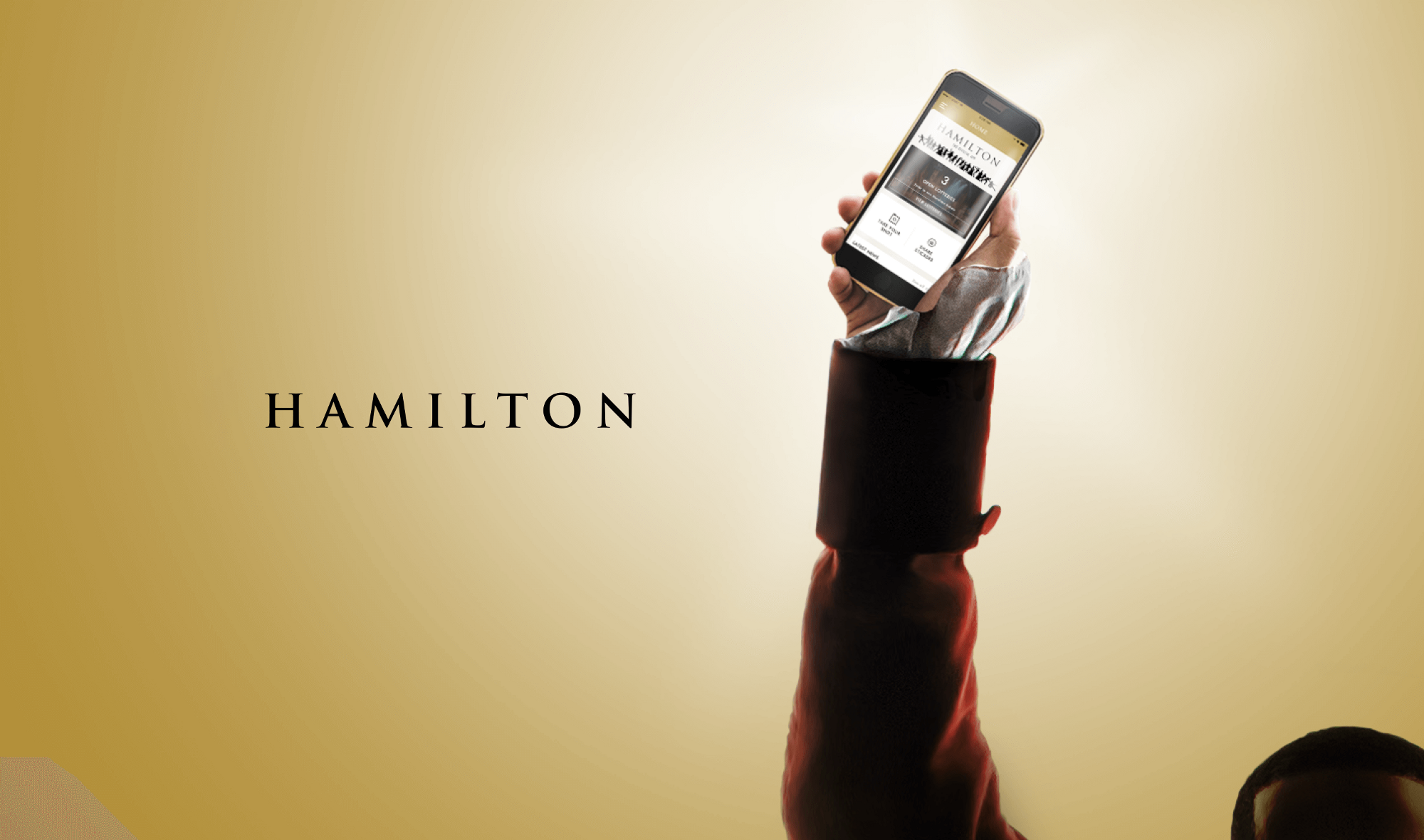 Flutter reflektorfényben: a Hamilton app
A méltán híres amerikai musical, a Hamilton hivatalos appja Flutter-rel készült
Teljesen egyedi dizájn (alig használ platform specifikus View-kat/Widget-eket)
Nagy felhasználói bázis, több, mint 900.000 telepítés, több, mint 450.000 napi aktív felhasználó, több, mint 2 millió nevezés a jegy-nyereményjátékoknál
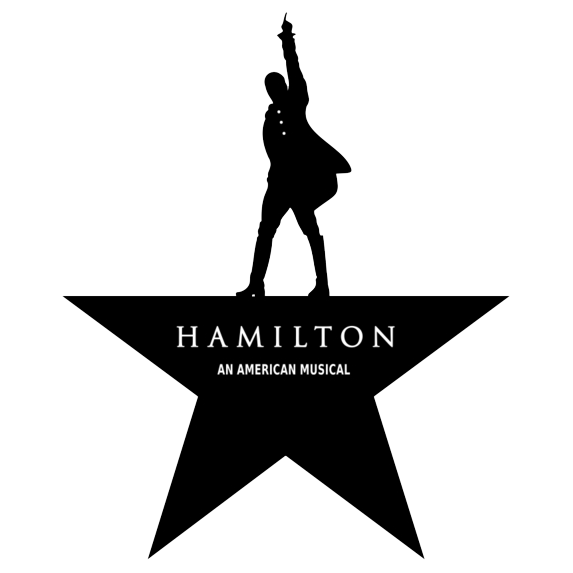 Használható-e production környezetben?
Talán…
Még mindig nagyon korai fázisban van
Vegytiszta Material Design, vagy teljesen egyedi UI-jú alkalmazásokhoz használható jól, melyek nem integrálódnak mélyen a rendszerrel
Promóció-jellegű alkalmazások (mint a Hamilton) jó példák
(Még) nem ajánlanám komplex alkalmazásokhoz
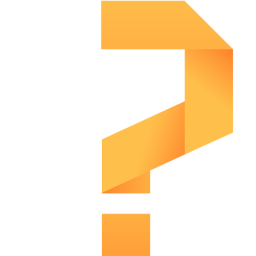 Használható-e production környezetben?
Előnyök
Hátrányok
Legteljesebb Material Design implementáció
Az appok minden platform verzión ugyanúgy néznek ki
Hot Reload jól működik, gyors fejlesztési ciklusok
Jól működő és gyorsan fejlődő statikus analízis
Nagyon kevés bug
Aktív és elkötelezett közösség
Headless futtatási mód UI teszteléshez
Még mindig alpha, kevesen használják
Új programozási nyelvet kell megtanulni
Még fejlesztés alatt
Könnyen keveredik a UI kód és az alkalmazás logika (MVP-vel vagy MVVM-el elkerülhető)
Beépített Widgetek korlátozottak – van egy (általában Material Design inspirálta) működés, amire kitalálták őket
Kevés elérhető library
Nem mindig működnek jól mindkét platformon (általában Android a prioritás)
[Speaker Notes: Implementáltak jónéhány platform specifikus gesztúrát és UI pattern
Gyors fejlesztési ciklusok (kód módosítás és futtatás között eltelt idő) nagy kincs valóban.
Azt állítják, lehet közös nyelv fejlesztő és dizájner között – nagyon együttműködőnek kell lennie mindkét félnek ehhez.]
Köszönöm a figyelmet!
Flutter hivatalos weboldala
flutter.io
Flutter GitHub oldala
github.com/flutter
A POSSE előadása a Hamilton app fejlesztéséről
youtu.be/prlK_QL_qOA
Eric Seidel előadása a Strange Loop 2017 konferenciáról
youtu.be/VUiVkDpikDI
Single Codebase, Two Apps with Flutter and Firebase (Google I/O '17)
youtu.be/w2TcYP8qiRI
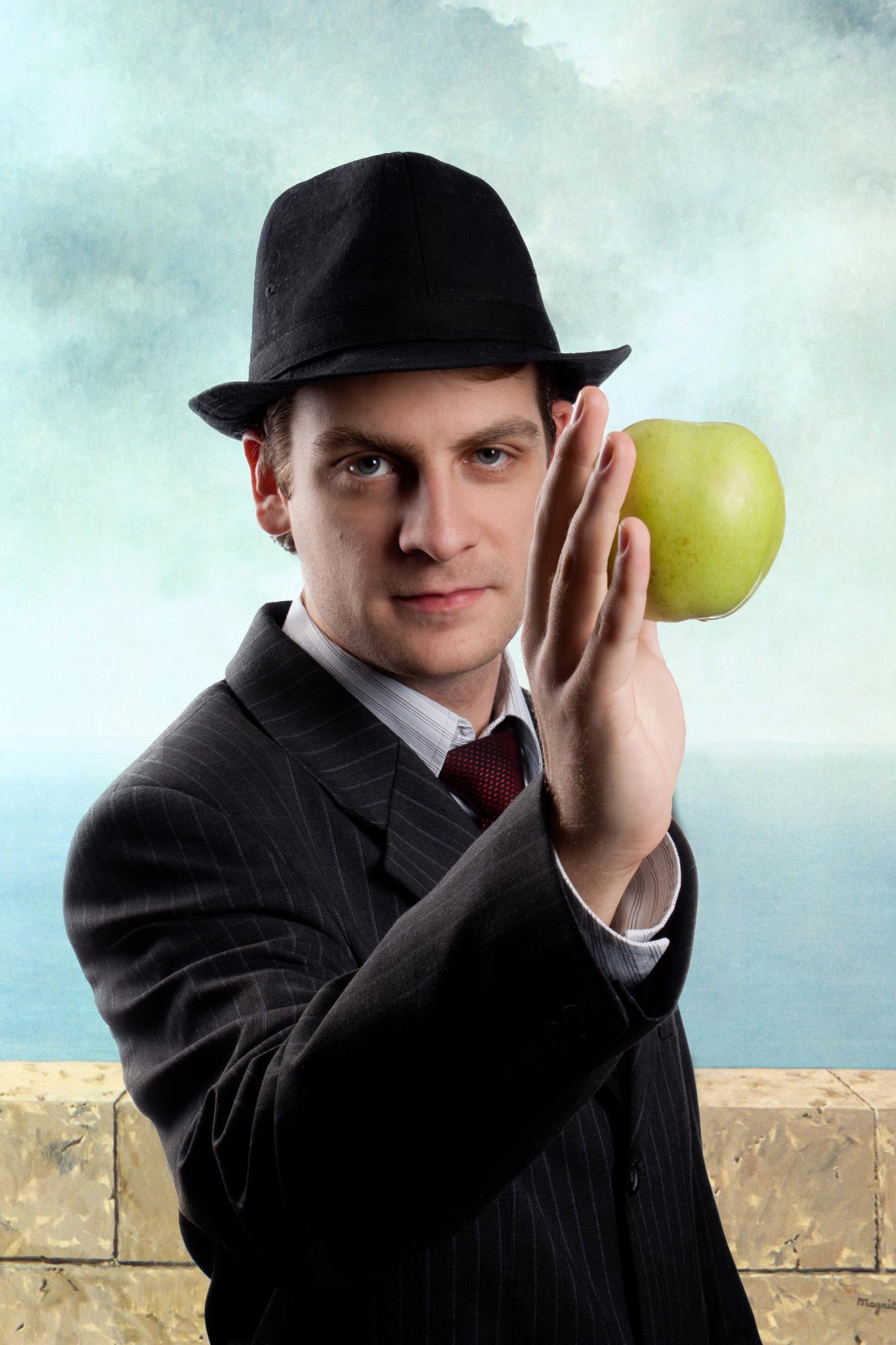 speakerdeck.com/balazsgerlei
Gerlei Balázs
@balazsgerlei